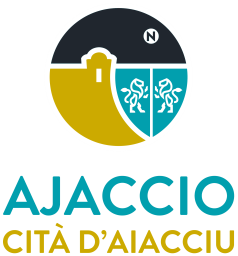 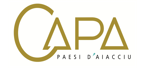 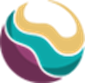 1ère brique d’un jumeau numérique
Maquette 3d enrichie par drone
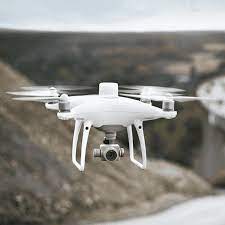 CRIGE PACA : Journée technique sur les jumeaux numériques 19/01/2023
1 – Le territoire

2 – La genèse du projet

3 – Mise en place et utilisation

4 – Mise à jour par drone

5 – Evolution à venir
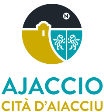 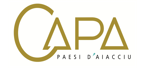 CRIGE PACA : Journée technique sur les jumeaux numériques 19/01/2023
1 – Le territoire
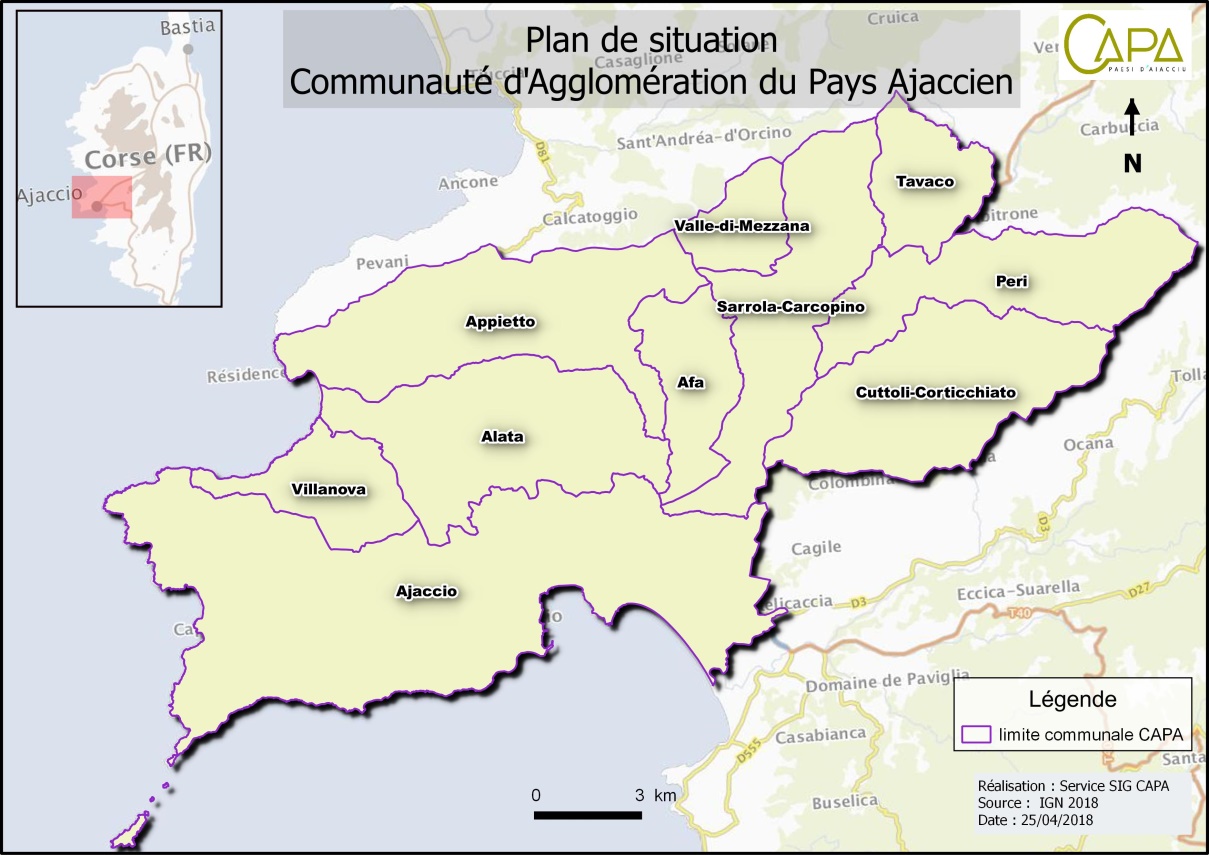 Superficie de 268 km²
10 Communes
91 202 habitants

Un service SIG composé de 6 agents
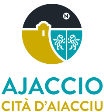 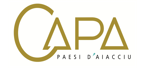 CRIGE PACA : Journée technique sur les jumeaux numériques 19/01/2023
2 – La genèse du projet
Ville d’Ajaccio : Projet Proterina 3 sur le risque innondation. Acquérir un outil de simulation de montée des eaux pour étudier l’impact sur la population

IGO -> Logiciel TerraExplorer
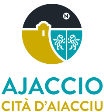 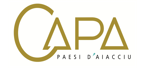 CRIGE PACA : Journée technique sur les jumeaux numériques 19/01/2023
3 – Mise en place et utilisation
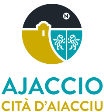 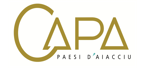 CRIGE PACA : Journée technique sur les jumeaux numériques 19/01/2023
Une première version début 2020
Bâtiments : Bd topo
Fond de plan : Ortho 20 cm
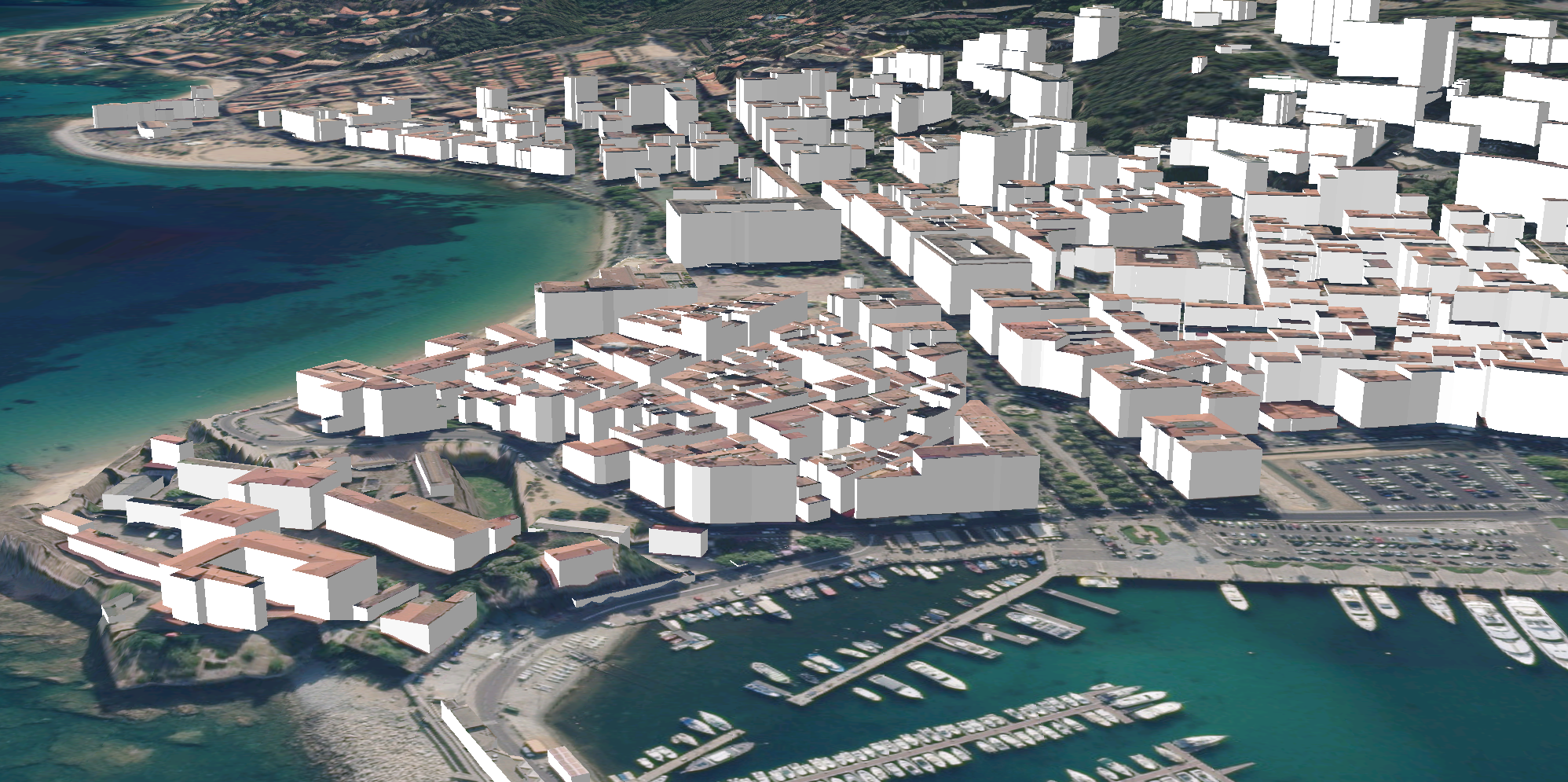 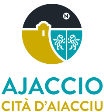 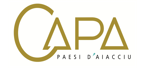 CRIGE PACA : Journée technique sur les jumeaux numériques 19/01/2023
Ajout de données via flux WMS/WFS

Exemple : PPRI
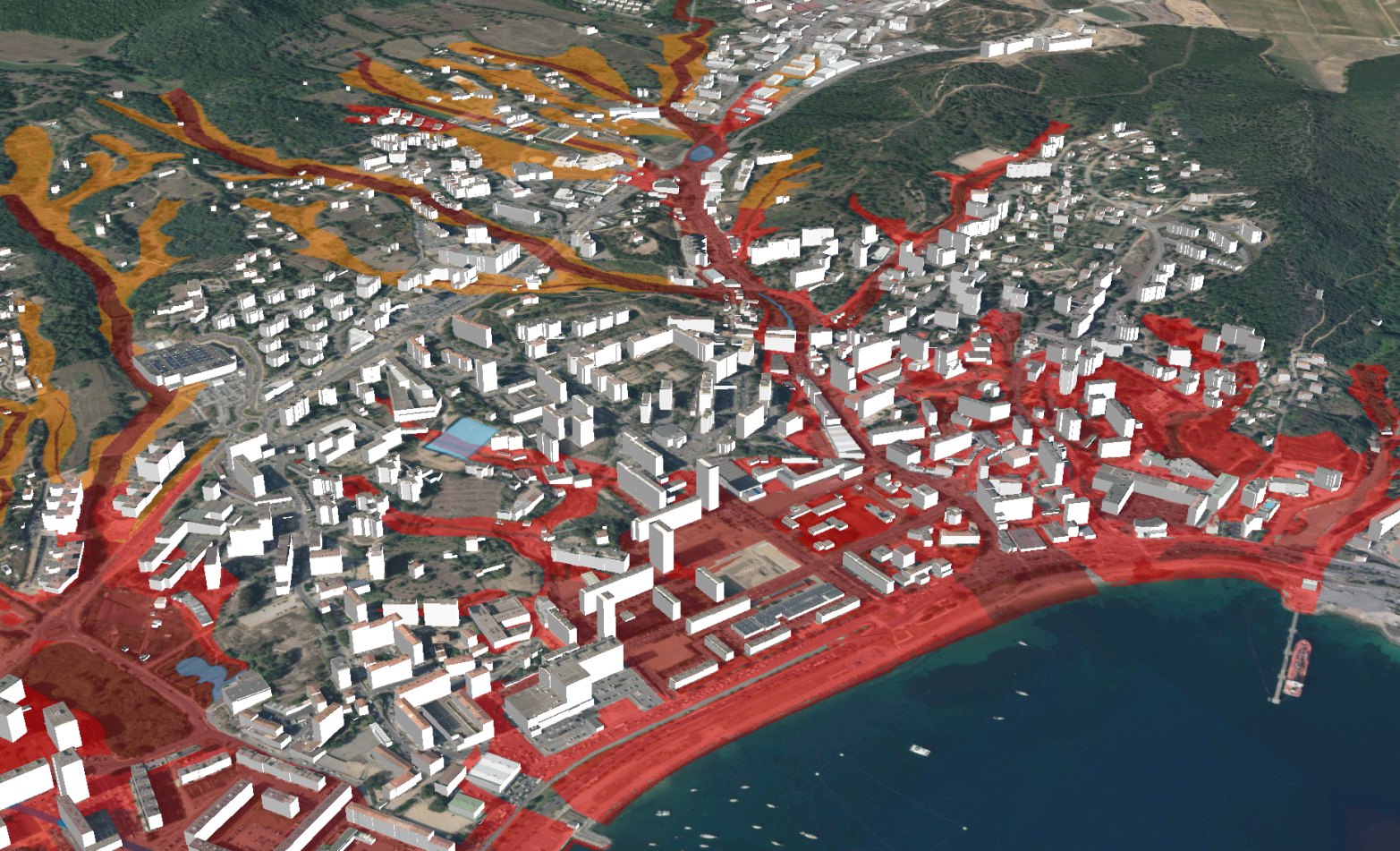 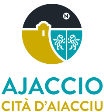 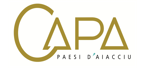 CRIGE PACA : Journée technique sur les jumeaux numériques 19/01/2023
[Speaker Notes: Intégration dans le système d’information géographique]
Projet Mobileye : collecte du patrimoine viaire 
Représentation 3d des objets
Système d’alertes (ex : inclinaison candélabre)
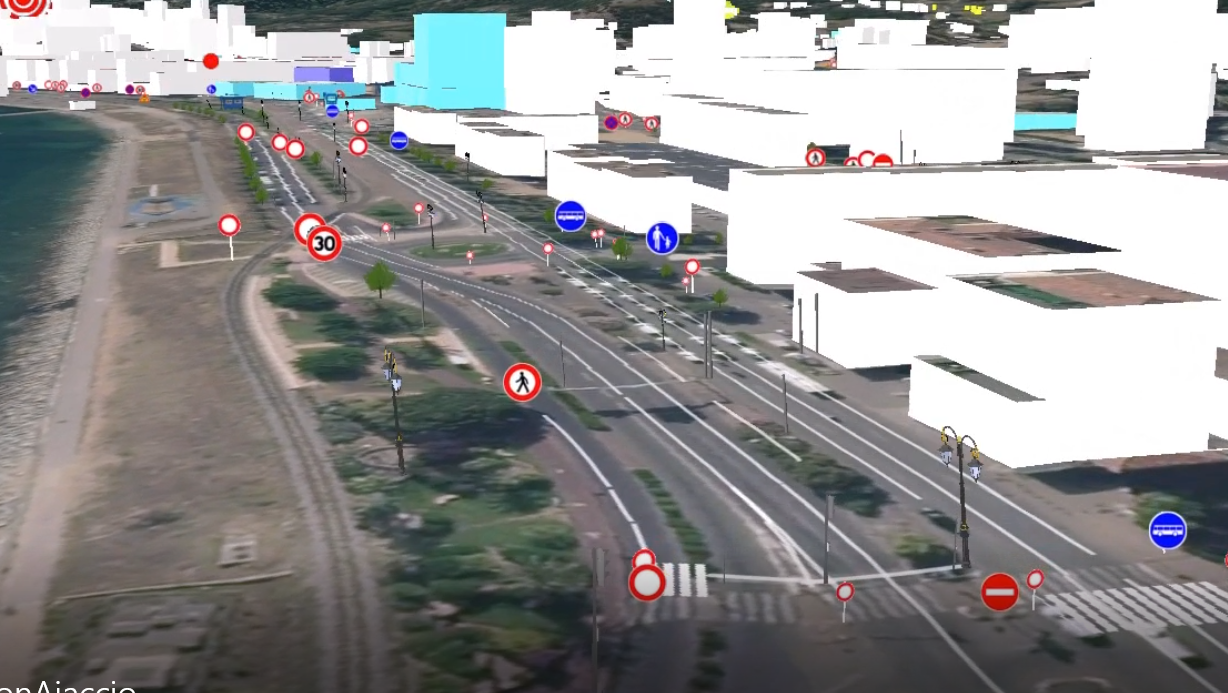 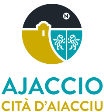 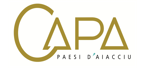 CRIGE PACA : Journée technique sur les jumeaux numériques 19/01/2023
Evolutions depuis 2023
Mise à disposition du LidarHD par l’IGN 
-> Prestation d’IGO pour la refonte de la maquette

Passage d’une application desktop à une solution full web
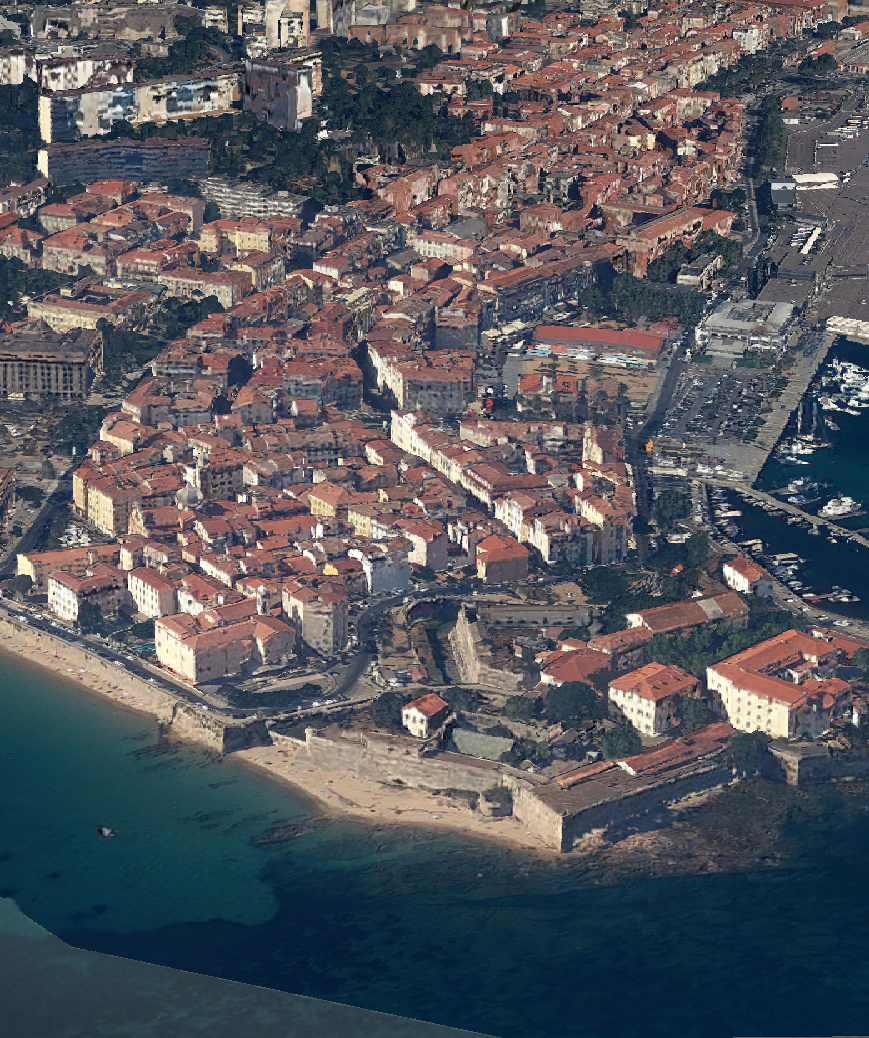 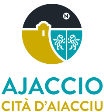 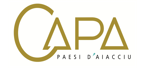 CRIGE PACA : Journée technique sur les jumeaux numériques 19/01/2023
[Speaker Notes: Démocratiser l’accès à la maquette 3d]
4 – Mise à jour par drone
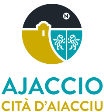 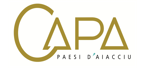 CRIGE PACA : Journée technique sur les jumeaux numériques 19/01/2023
Fin 2022 : acquisition d’un drone
Phantom 4 RTK : précision centimétrique pour des travaux de photogrammétrie 2d et 3d
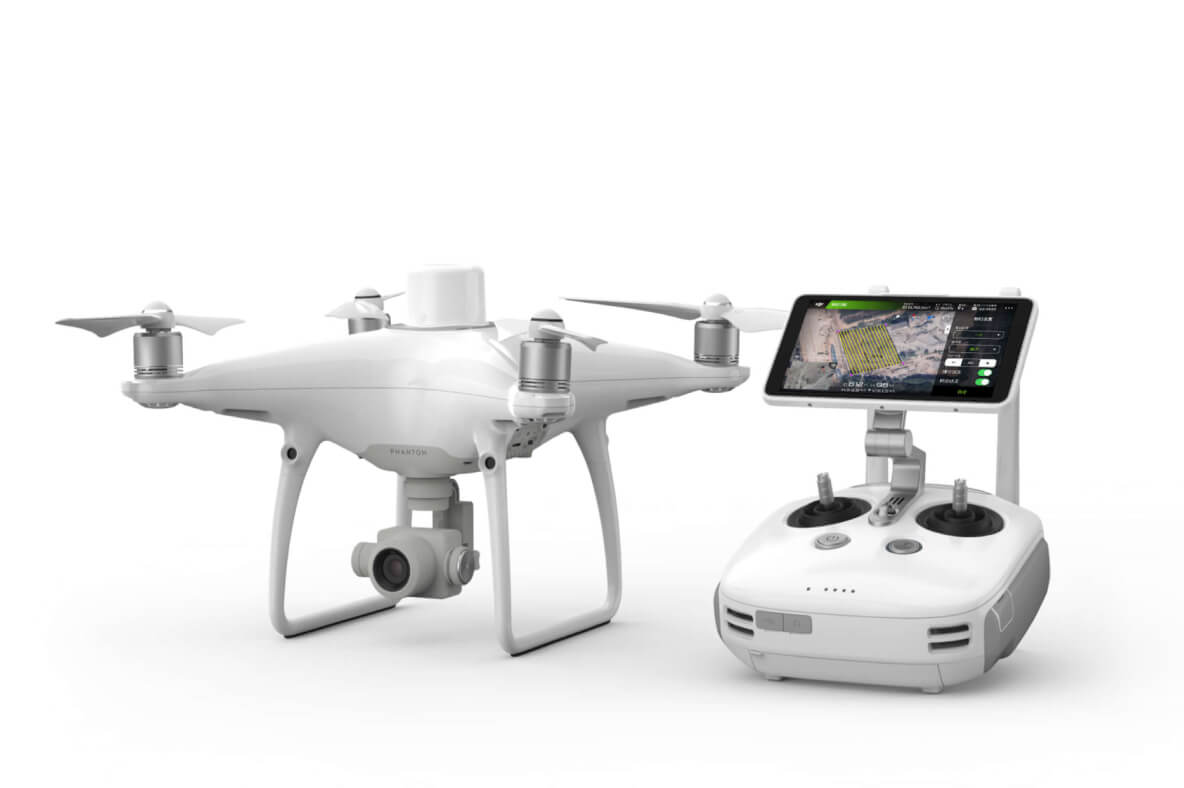 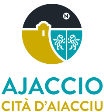 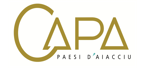 CRIGE PACA : Journée technique sur les jumeaux numériques 19/01/2023
[Speaker Notes: Acquisition d’un drone, de logiciel de photogrammétrie et formation de deux agents]
Le relevé 3d
Relevé automatique paramétré avant le vol : 
Définition de l’emprise (possibilité d’importer un kml)
Hauteur de vol 
Taux de recouvrement
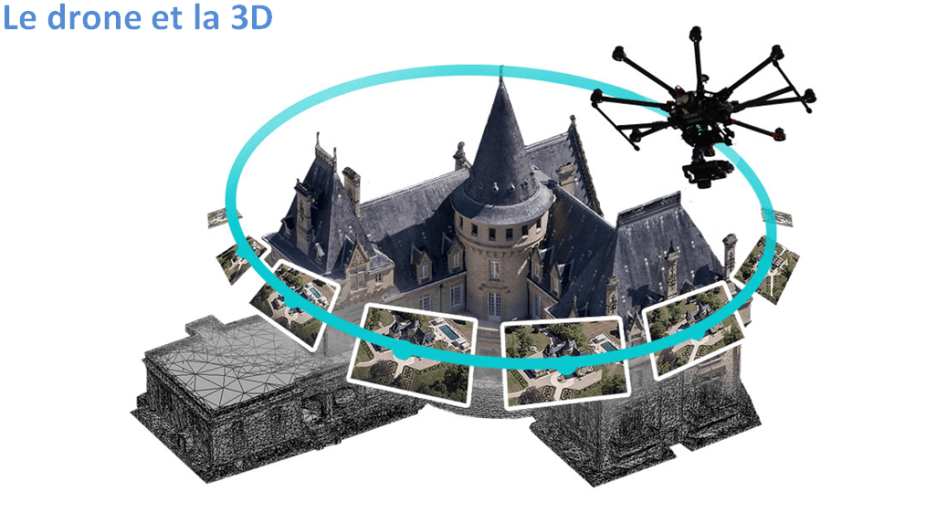 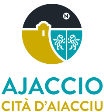 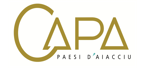 CRIGE PACA : Journée technique sur les jumeaux numériques 19/01/2023
Le traitement des données
Logiciels dédiés : Pix4dmapper ou Photomesh

Recalage et assemblage des photos
Génération du nuage de points
Puis ré optimisation avec insertion de points de contrôle	
Génération du mesh3d
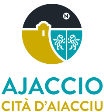 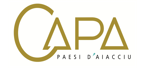 CRIGE PACA : Journée technique sur les jumeaux numériques 19/01/2023
[Speaker Notes: Cibles sur les photos]
Exemple : Relevé d’un aqueduc
Projet d’aménagement d’un sentier
Ensoleillement par rapport à un ouvrage
Intégration dans le paysage
Profil topographique
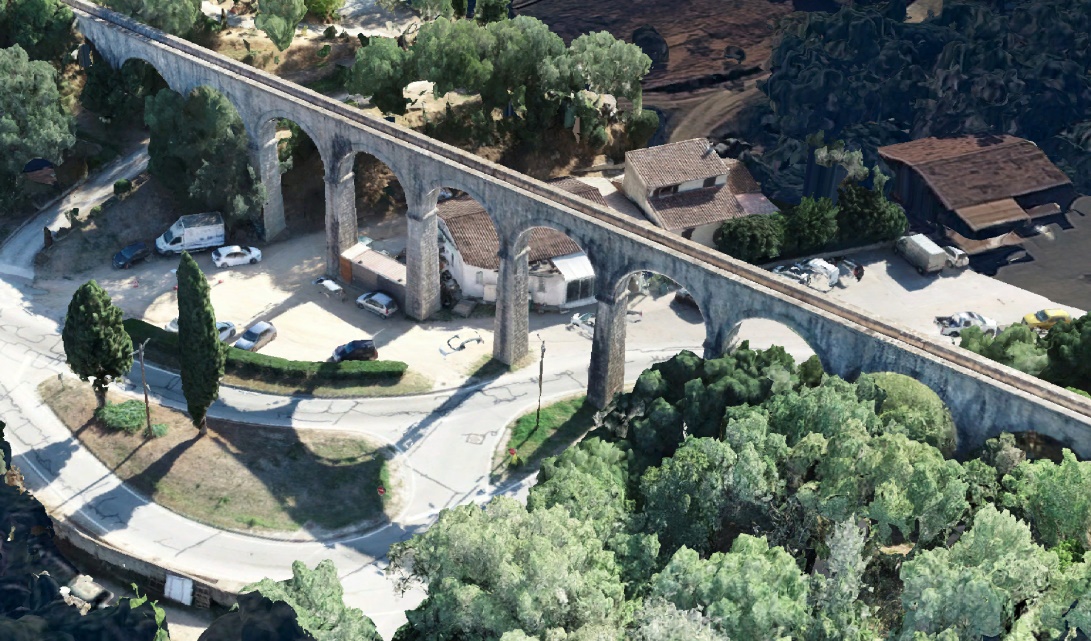 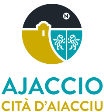 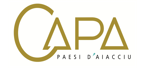 CRIGE PACA : Journée technique sur les jumeaux numériques 19/01/2023
Avantages :
Qualité du texturage
Coût
Temps de traitement
Facilement mobilisable

Inconvénients :
Pour des petites à moyennes surfaces
Stockage des données
Notification de vol obligatoire en agglomération (délais de 5 jours)
Contraintes météo (vent, pluie…)
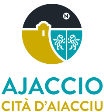 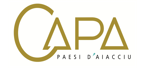 CRIGE PACA : Journée technique sur les jumeaux numériques 19/01/2023
[Speaker Notes: Coûts package : 20 000€ (drone, formations, logiciel)

	Coût supérieur pour un vol d’avion ou un marché avec un presta externe]
5 – Futures mises à jour
Projet PCRS (plan de corps de rue simplifié) -> 
2024-2025 : Acquisition d’une orthophoto de 5cm + prises de vue obliques
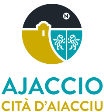 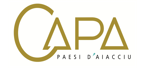 CRIGE PACA : Journée technique sur les jumeaux numériques 19/01/2023
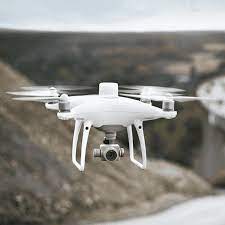 Merci de votre attention!
Contacts service SIG CAPA :
 
	e.stefanini@ca-ajaccien.fr
	b.vitali@ca-ajaccien.fr
	p.peraldi@ca-ajaccien.fr
	j.perelli@ca-ajaccien.fr
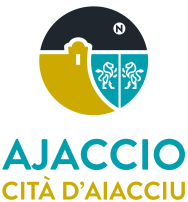 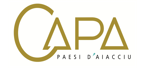